Долгосрочный прогноз гидрографа на основе модели аддитивных гармоник
Н.Н. Завалишин, В.В. Гололобов
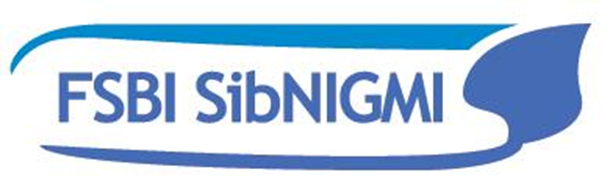 Долгосрочный прогноз гидрографа притока воды в водохранилище дает хозяйствующим субъектам первый ориентир для построения графика пропуска воды через плотины ГЭС. 
В настоящее время проходит оперативные испытания новый метод прогноза притока воды в Новосибирское водохранилище. Долгосрочный прогноз гидрографа на II,  III кварталы с декадной детализацией	на основе модели аддитивных гармоник – это первый этап метода. 
Второй этап, – уточненные прогнозы,- представленные  в следующем докладе.
За основу выделения высокочастотной периодической компоненты возьмём селективное линейное преобразование Бюй-Балло. 
Напомним алгоритм преобразования: выбирается пробный период T (целочисленный); весь интервал [t0,tN] наблюдений делится на отрезки, длиной T; вычисляется среднее арифметическое значение по всем отрезкам; усредненная функция, имеющая максимальный размах для какого-то значения пробного периода T , берётся в качестве оценки периодического компонента.
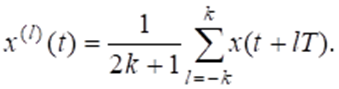 Выбранная функция удаляется из ряда, и процесс повторяется снова, до тех пор, пока выделяемый компонент не будет отличаться от шумового компонента. 	Проблема практического применения метода Бюй-Балло в том, что пробный период должен быть целым числом. Попытаемся преодолеть это ограничение.
Модель аддитивных гармоник
Y(t) = ∑ ak sin(wkt+fk) + εk
где аk, wk, fk – амплитуда, частота и фаза  k-ой гармоники,  
	а  ε – шумовая компонента. 
	Для получения оценок параметров из этого уравнения  будем применять программу
Завалишин Н.Н. Программа аппроксимации дискретного ряда аддитивным набором периодических функций. – Новосибирск. СибНИГМИ. 2019. -  Свидетельство о государственной регистрации программ для ЭВМ №2019664582 Дата государственной регистрации 08.11.2019 года.
Как производится оценка? Предполагается, что у нас есть ряд значений процесса  Y(t) в точках  ti=1, 2, 3,…, n, которые обозначим  yi=Y(ti). Оценим вклад гармоники с периодом Т в общую сумму процесса. Для этого разрежем исходный интервал  I= [t1,tn]  на кусочки, длиной  Т, где  Т=2,…,I  с каким-то, достаточно мелким шагом.   В результате получим  m=[I/T]  отрезков равной длины с неким, вообще говоря, случайным распределением  точек  {ti}, i=1,n по этим отрезкам. Упорядочим в порядке возрастания точки  последовательности и пере обозначим их в виде {λj}, j=1,n.
Теперь можем проверить следующую гипотезу: если гармоника с периодом Т присутствует в ряду, то какова её амплитуда и фаза.    
	Распределение амплитуды в зависимости от периода Т укажет нам вероятные наборы гармоник. Обозначим эту периодограмму как А(Т). Максимумы этой функции покажут нам вероятные наборы гармоник. В нашем распоряжении будет параметр, обозначим его через «е», который будет отсекать шумовую компоненту. Все гармоники, удовлетворяющие условию
 
А(Т)> e						
 
отнесем к детерминированной компоненте, а все остальные – к случайной компоненте.
Рассмотрим примеры. Пусть процесс  представляет собой набор из трех гармоник с периодами Т1=2.28,  Т2=2.67, Т3=6.3 и с амплитудами 1, 2, -1, соответственно. Амплитуду шумовой компоненты будем менять от 0.25 до 5.
	На рисунке 1 представлена оценка  А(Т) при шуме, равном  0.25, а на рисунке 2 – при шуме, равном 5.
	 Из рисунка видно, что четко выделяются три гармоники при  е=0.6-0.8, но  при е<0.6  заходим в шумовую компоненту.
Периодограмма тестового примера
Гидрограф притока воды в Новосибирское водохранилище
Сглаженная периодограмма продифференцированного ряда притока воды в мае месяце в Новосибирское водохранилище
Оправдываемость прогноза гидрографа декадного притока воды в Новосибирское водохранилище во втором квартале
Оправдываемость прогноза гидрографа декадного притока воды в Новосибирское водохранилище в третьем квартале
Оправдываемость прогноза гидрографа месячного притока воды в Новосибирское водохранилище
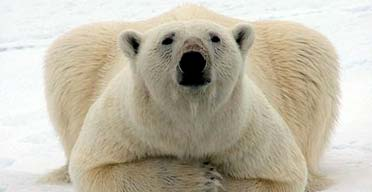 Thank you for attention!
28.11.2014
ИМКЭС СО РАН
14